Stereotypes about our countries
Anna Lena, Nike, Paulina, Alicja, Carla and Fátima
What do people think about Spanish people?
Spanish people are loud and like to party a lot.

They are always late

They are lazy and love to sleep the siesta
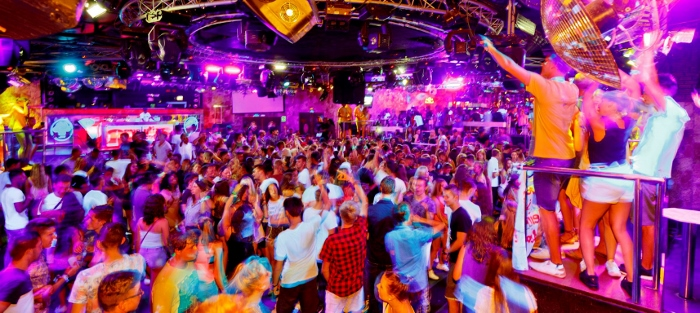 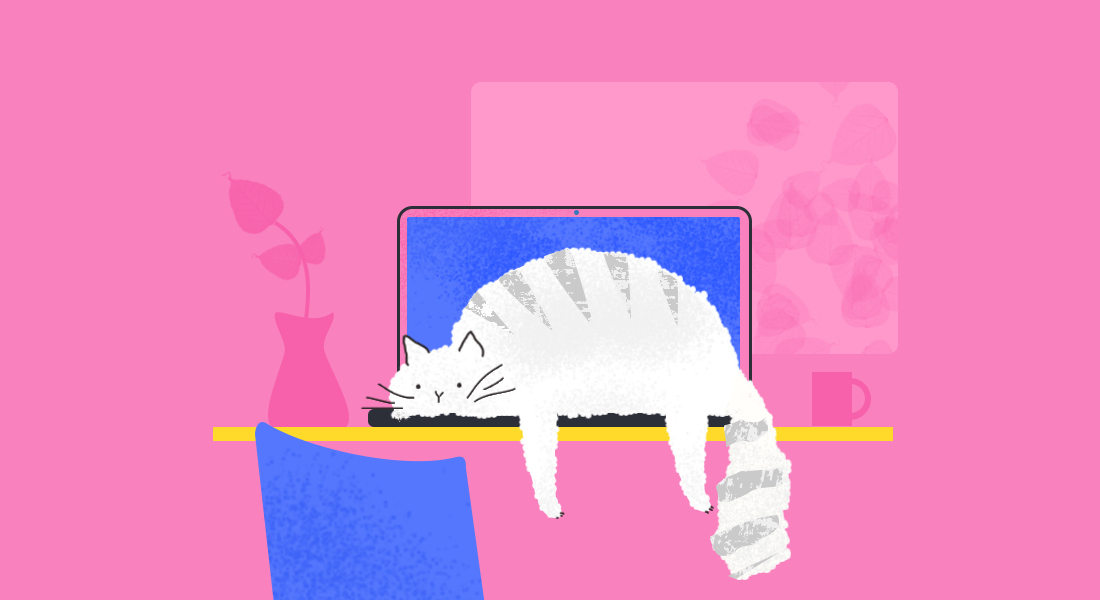 People think that Spanish only dance flamenco and love paella and bull fighting.

They like to give hugs

Spain is the land of sunshine and beaches 

Really open for people
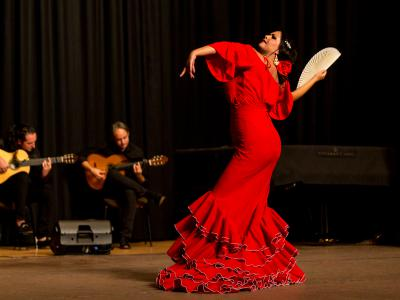 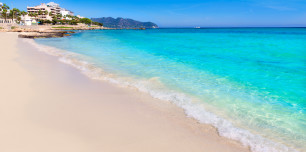 What do people think about German people?
German women are ugly

No small talk. Straight to the point 
 
They love beer

Germans are not funny 

Germans are unfriendly
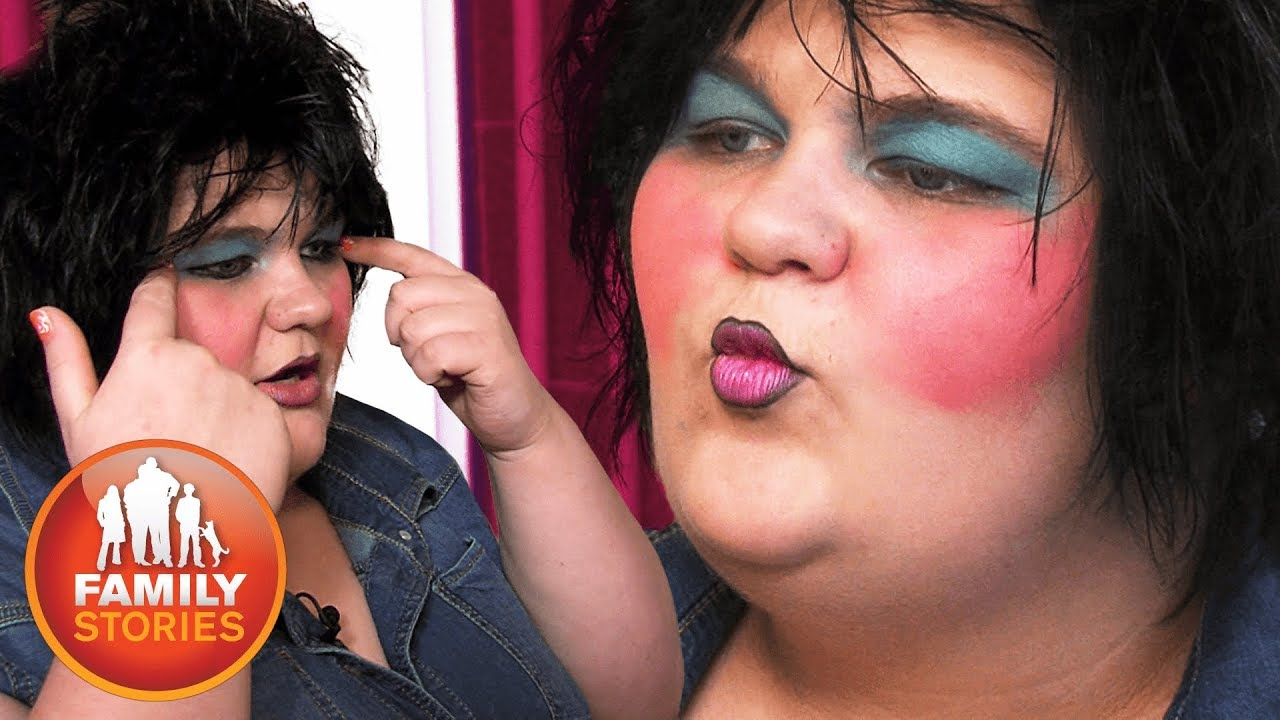 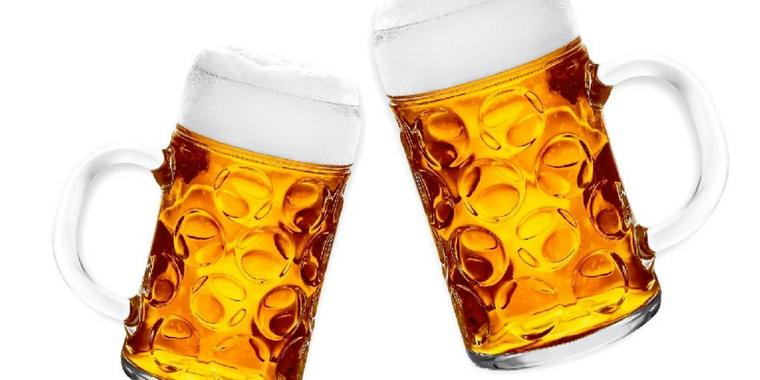 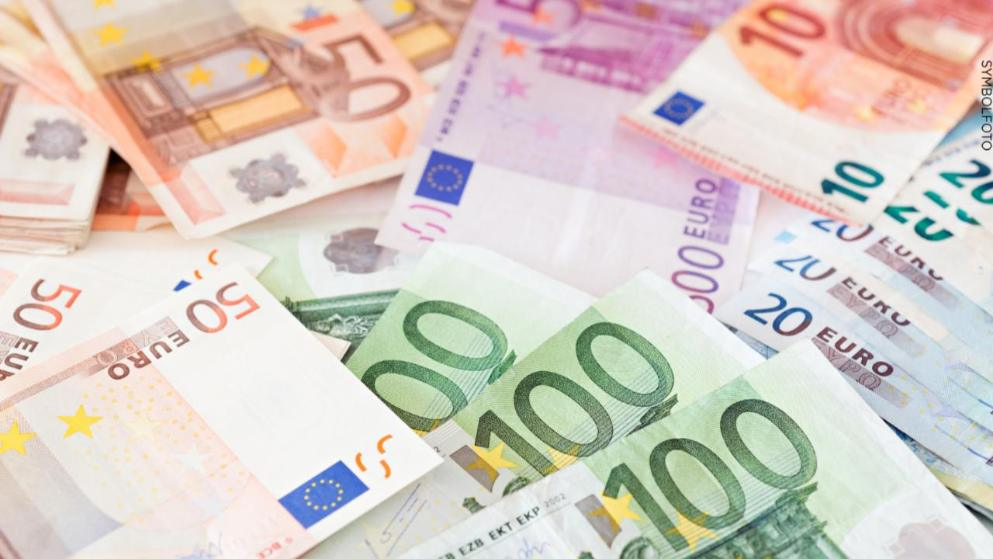 Everyone is rich

Germans are extremly punctual

Germans love technology 

Rules are everything
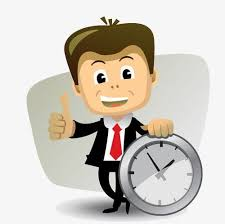 What do people think about Polish people?
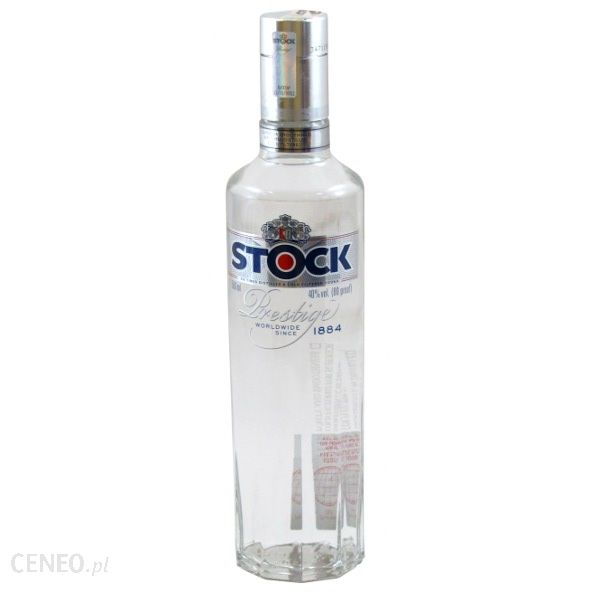 Polish people people drink a lot

They steal especially cars 

They do not speak foreign languages
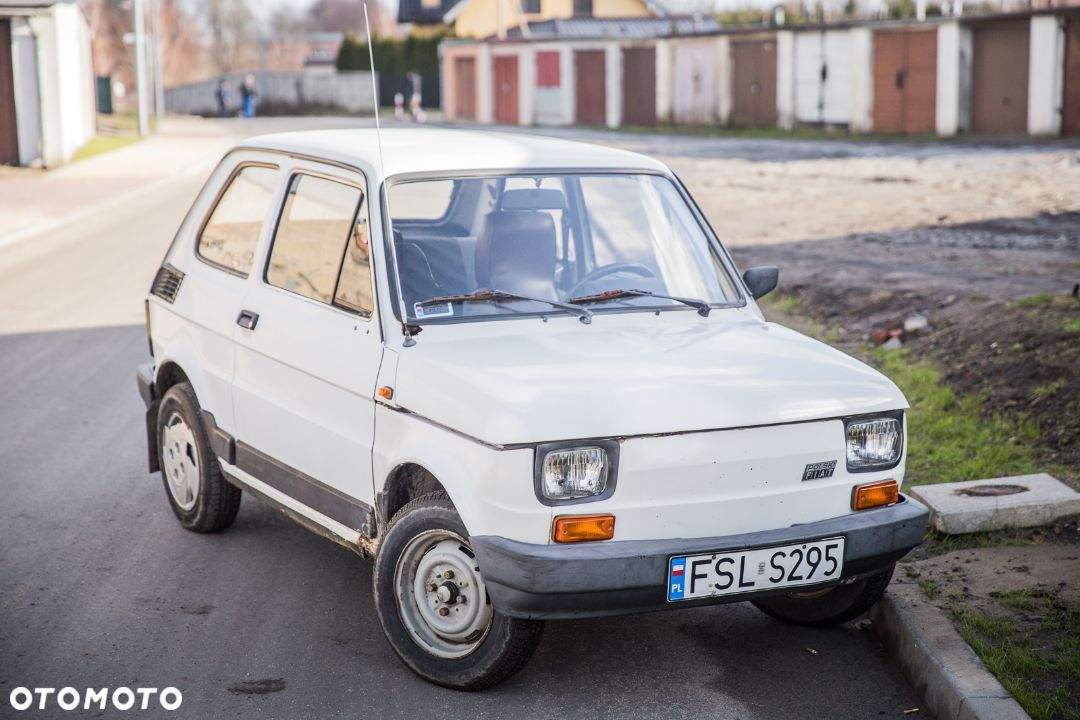 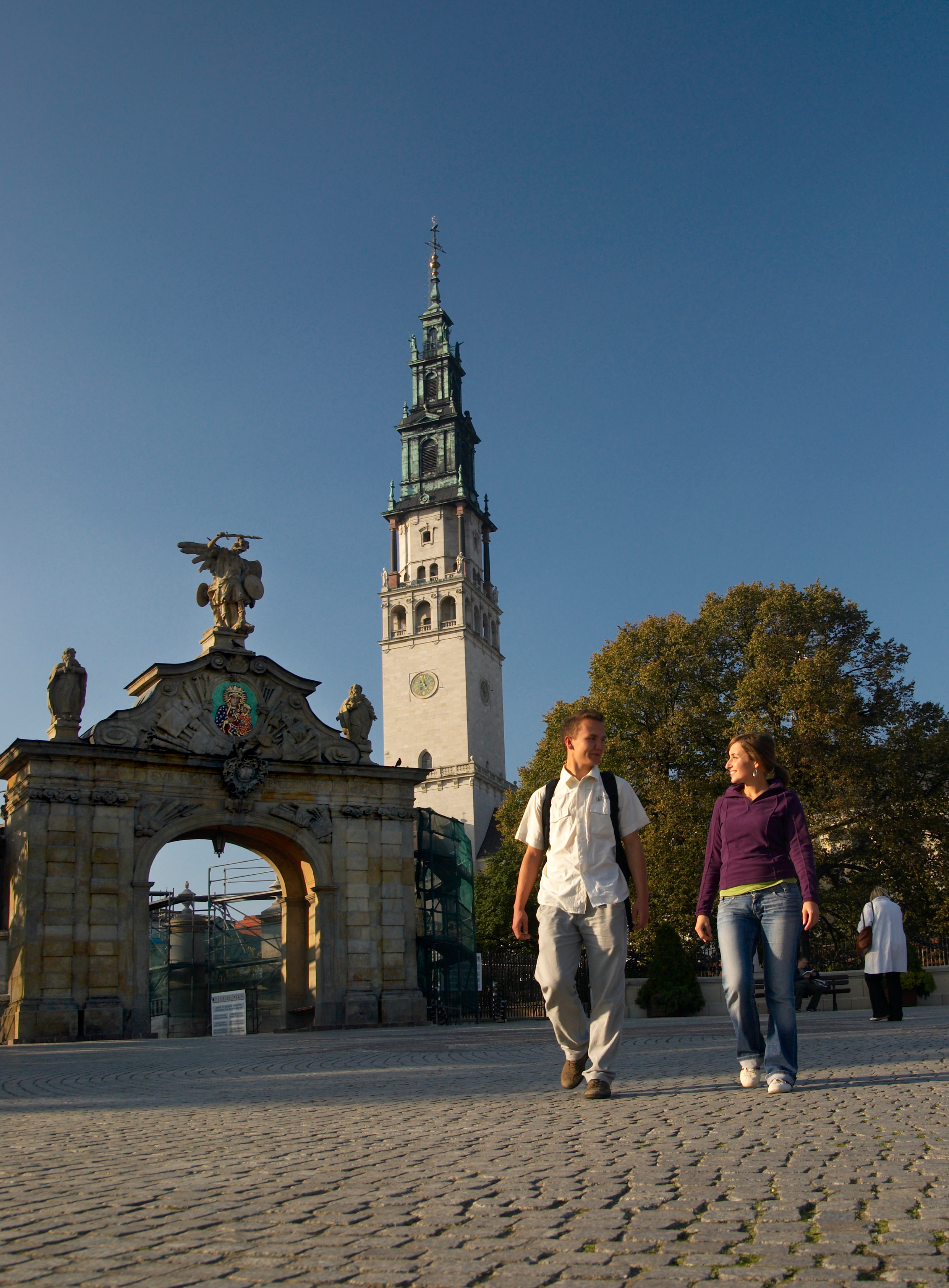 Poles people are very hospitable

They are very religious 

They are handy and skillful 

They are brave and love freedom
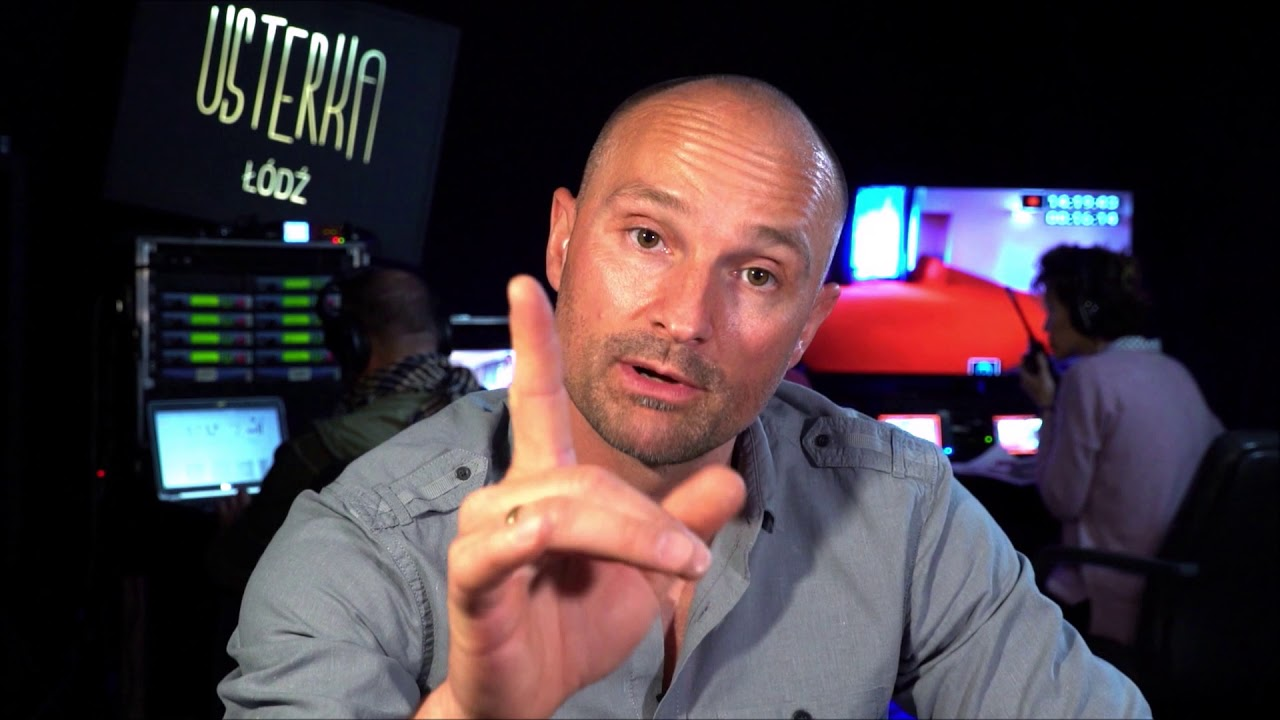 Americans reveal the things they find strangest about traveling in Europe
Apparently, exchanging pleasantries isn't always appreciated in Germany — but asking actual questions usually is.
Everything is closed on Sundays.
Beer can be cheaper than water in Prague.
Ancient ruins are everywhere.
Locals in Portugal eat late.
Spain seems to be overrun by storks.
Is it true?
Stereotypes sometimes can be true, but they should not decide how we treat other people, because stereotypes have evolved over the years, and the world does not stand still but is constantly changing.
Sources
https://www.huffpost.com/entry/spanish-stereotypes-true-_n_5837296?guccounter=1&guce_referrer=aHR0cHM6Ly93d3cuZ29vZ2xlLmRlLw&guce_referrer_sig=AQAAAIOFTQ3kWp60Ir0xQVc3jjVA0fY-H4RrQADhEZq_Kz7Jw2BYu_68c9V7CCtGkRXss0Y6Md7r4FT0Ld2CSGp4DilI53W4mXd6R_-rHA7X0Bp7RcZYxWRqmv84vpx5DREypSBwRSUc4geuZC-jqxYbmvjXRTunGkqDau9lKxmiB8eV
https://www.tripadvisor.com/ShowTopic-g187427-i42-k1321535-The_Truth_About_Spanish_Stereotypes-Spain.html
https://en.wikipedia.org/wiki/Stereotypes_of_Germans
https://theculturetrip.com/europe/germany/articles/15-german-stereotypes-we-wont-even-try-to-deny/
https://blogs.transparent.com/polish/stereotypes-about-poles/
https://imgbin.com/png/zBniLftE/punctual-commercial-nature-cartoon-characters-png
https://www.bild.de/regional/koeln/koeln-aktuell/ehrlicher-finder-in-koeln-radfahrer-entdeckt-tuete-voll-geld-in-gebuesch-65630234.bild.html
https://www.ln-online.de/Lokales/Luebeck/Luebeck-Betrunken-im-Bier-Kanu-unterwegs
https://www.flamencoflamenco.de/de/medien/
https://medium.com/@mciastek/compatible-reliable-and-experimental-image-lazy-loading-in-web-browser-f98333756ec4
https://www.ceneo.pl/ProduktStrefyDlaDoroslych?category=Alkohol&categoryId=3650&returnUrl=%2f33118004